Scintillator ECAL Digitization update
2024/04/29	
				Jiaxuan Wang
Digitization
Overview





Beam size
From layer9 layer10
Format 
Same with test beam data
ADC
Convert
Photon smear
SiPM
Model
ADC
N_p.e.
E_Dep
N_photon
2
Digitization Step 1
Workflow 
Input : MC truth hit energy
Output : N_photon

 Process
N_photon
MIP_E : 0.305 MeV
SiPM gain (ADC/p.e.) 
MIP MPV (ADC/MIP)
PDE
Non-uniformity of light output
~4.2%
Poisson Smear
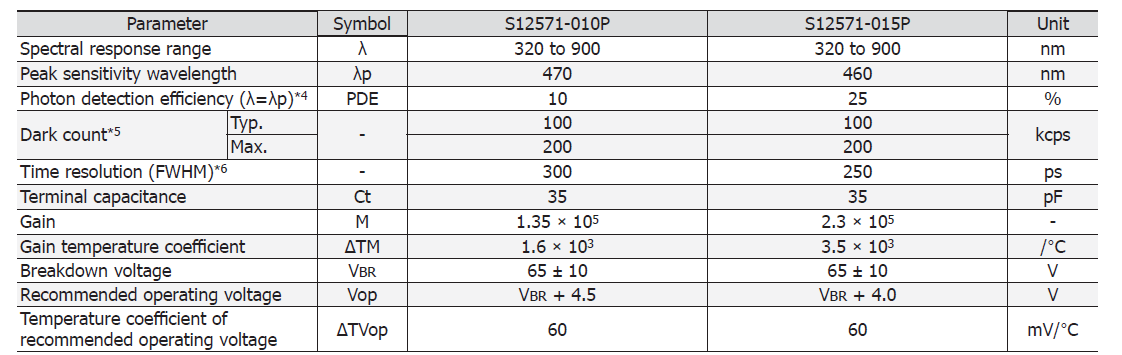 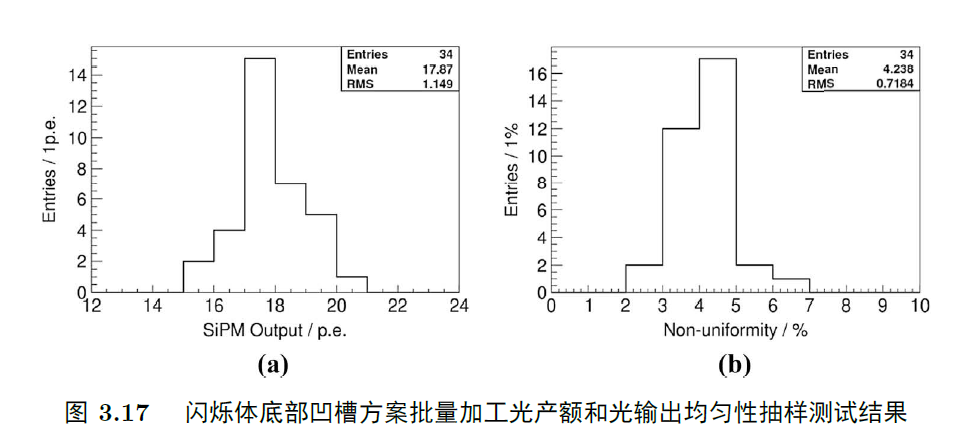 3
Digitization Step 2
Workflow 
Input : N_photon
Output : N_p.e.

 Process
Pixel placement : 10um-100*100, 15um-67*67
PDE : 10um-10% 15um-25%
Crosstalk : 10um-10% 15um-15% 
Avalanche
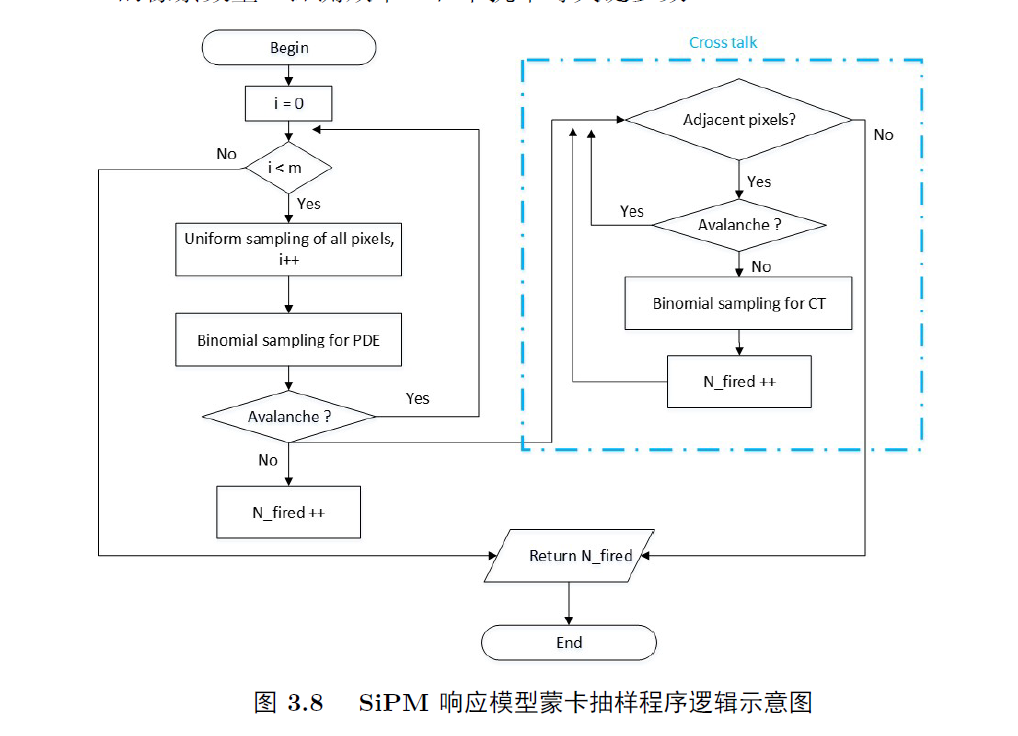 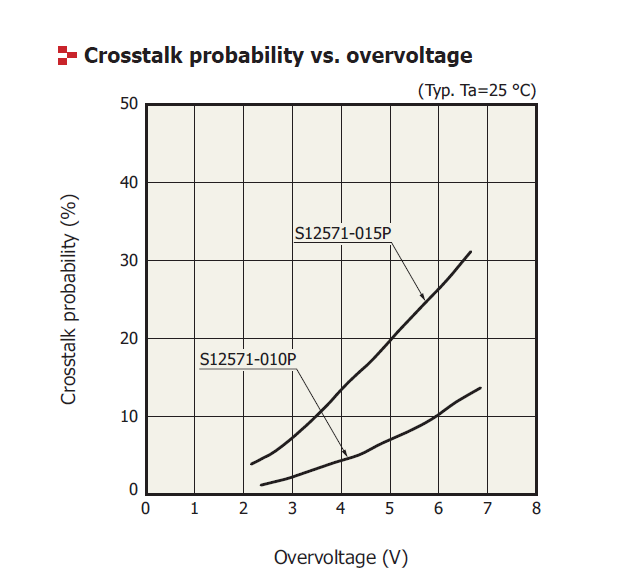 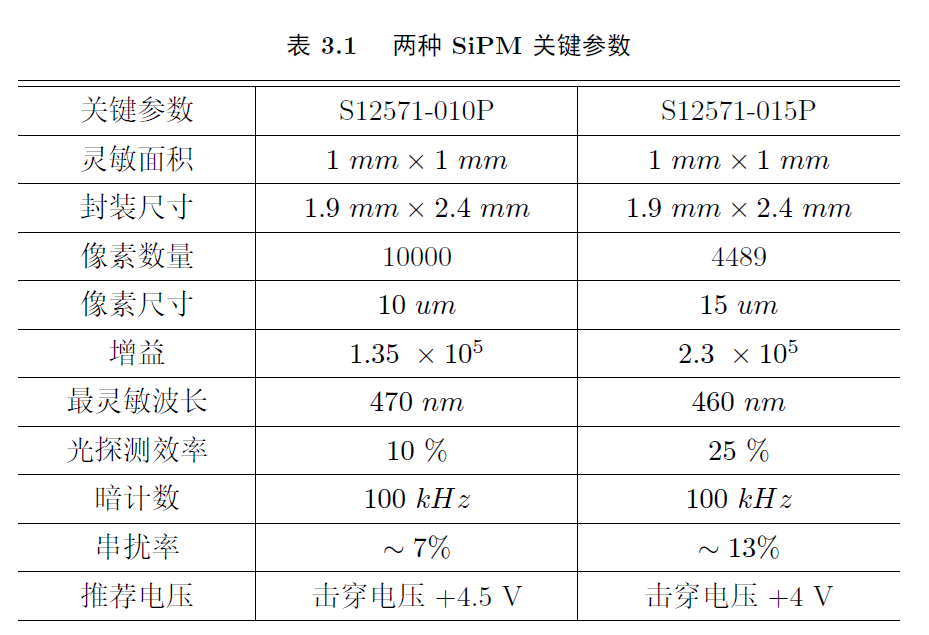 4
Digitization Step 3
Workflow 
Input :  N_p.e.
Output : High-low gain mode ADC

 Process
ADC && gaussian smear
ADC Mean = N_p.e.* SiPM Gain
ADC Sigma = 3 * sqrt(N_p.e.)?
High-low gain mode ADC
Pedestal fluctuation
High-low gain saturation
High gain saturation: high adc > switch point , let high adc =4000
Low gain saturation : low adc > 3000, let low adc = 3000
5
Energy reconstruction
Data sets
Data : ~100000 40GeV e- 
MC : 100000 40GeV e-/pi-(97.5:2.5)
Restrictions
Hit cut
0.8 MIP cut
Dead channels cut
Event cut
50MeV && 100 hits cut
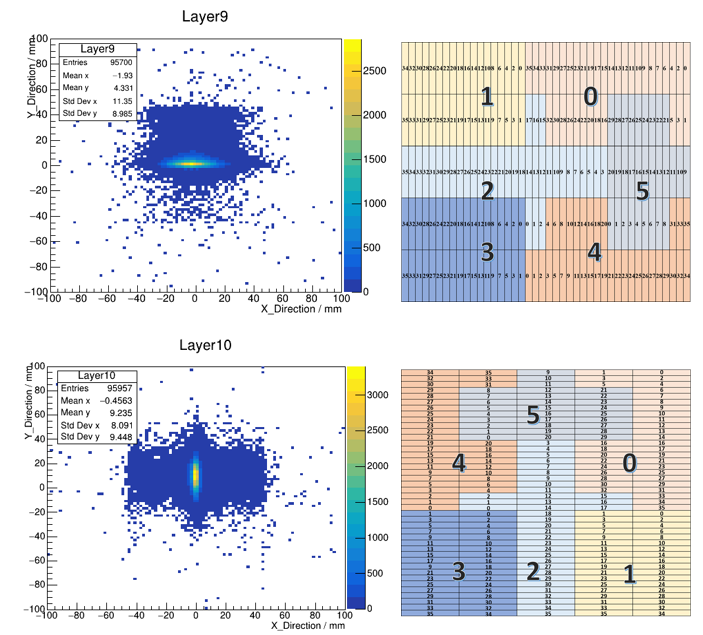 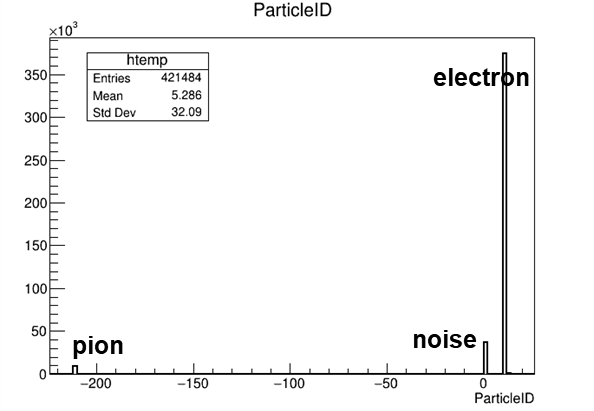 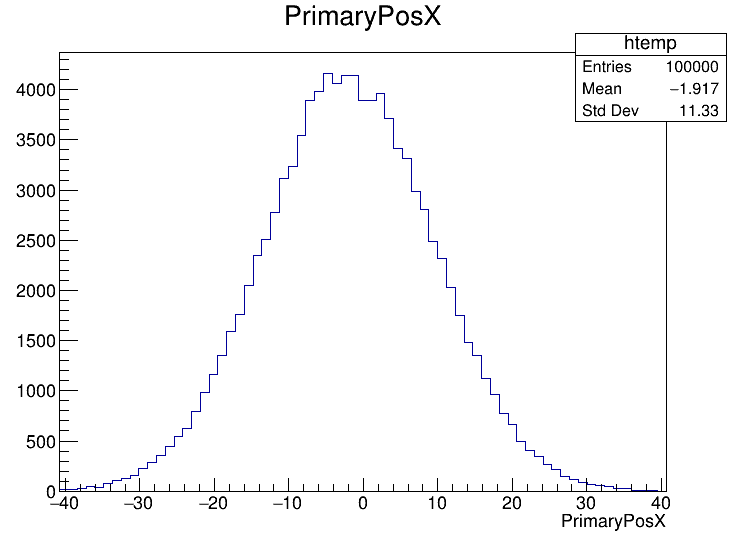 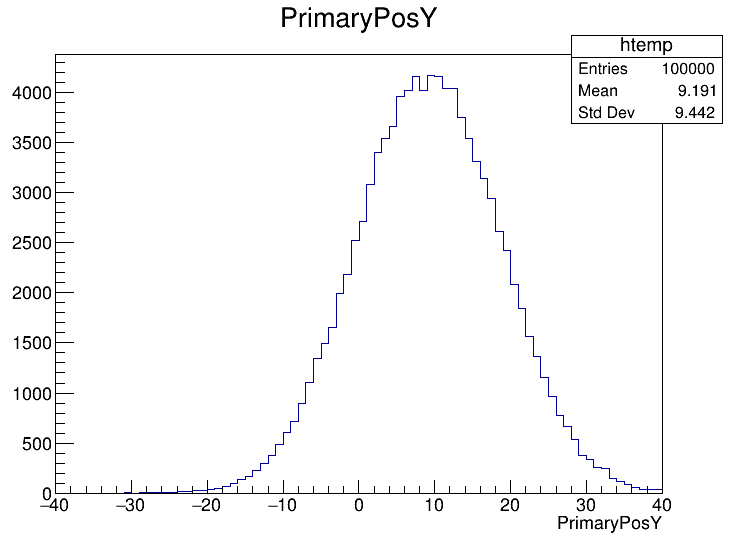 6
Comparison
Data: low hitNo but high deposited energy 
Digitization:
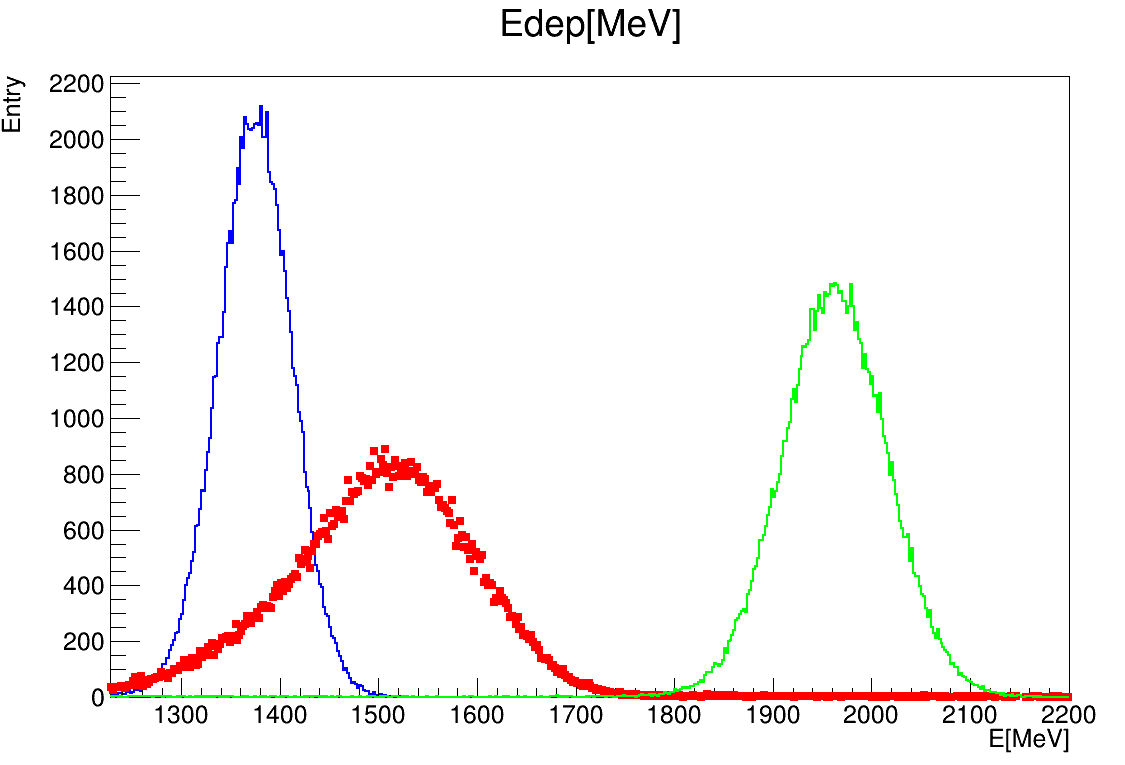 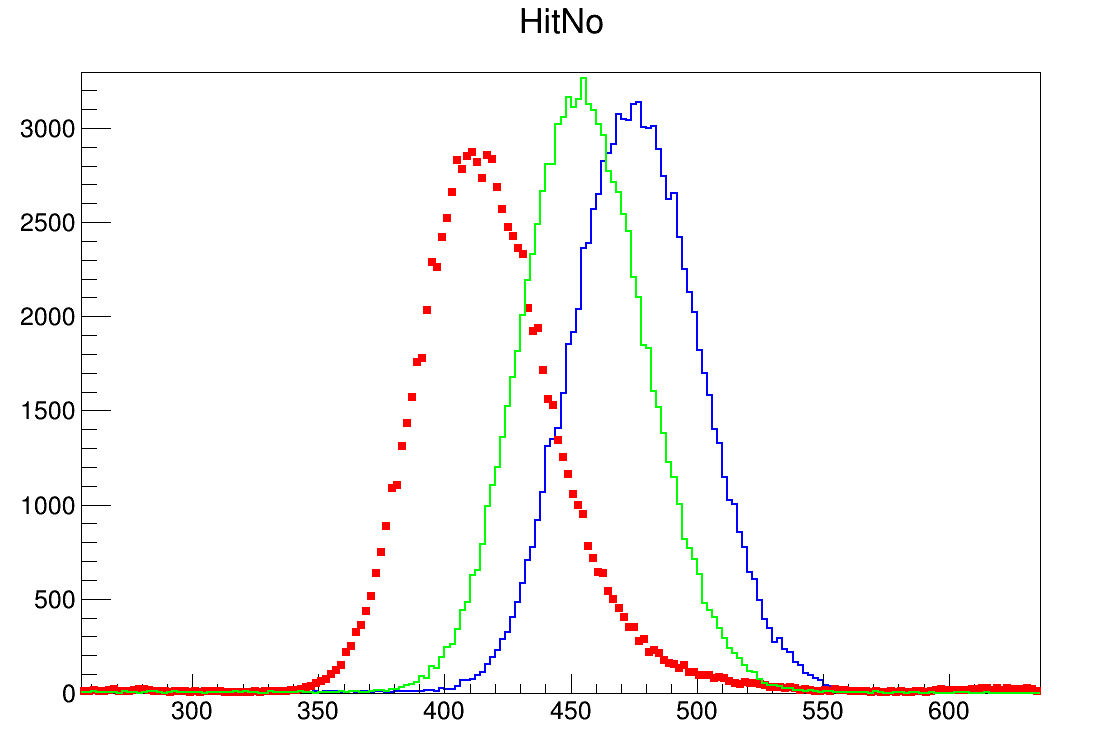 Red: data
Blue: MC_truth
Green: MC_digi
Red: data
Blue: MC_truth
Green: MC_digi
7
Layer energy deposition
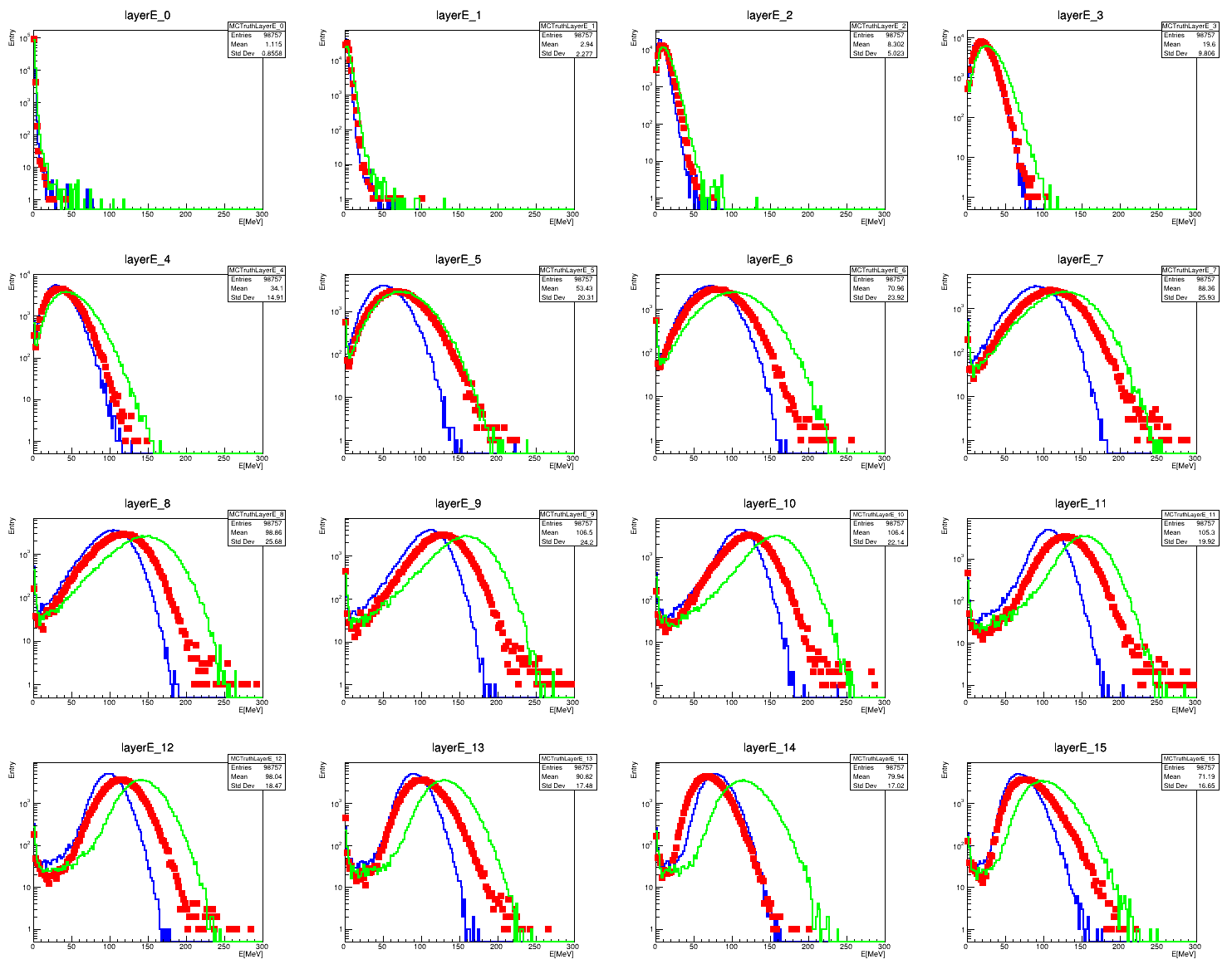 First 16 layers
8
Layer hitNo
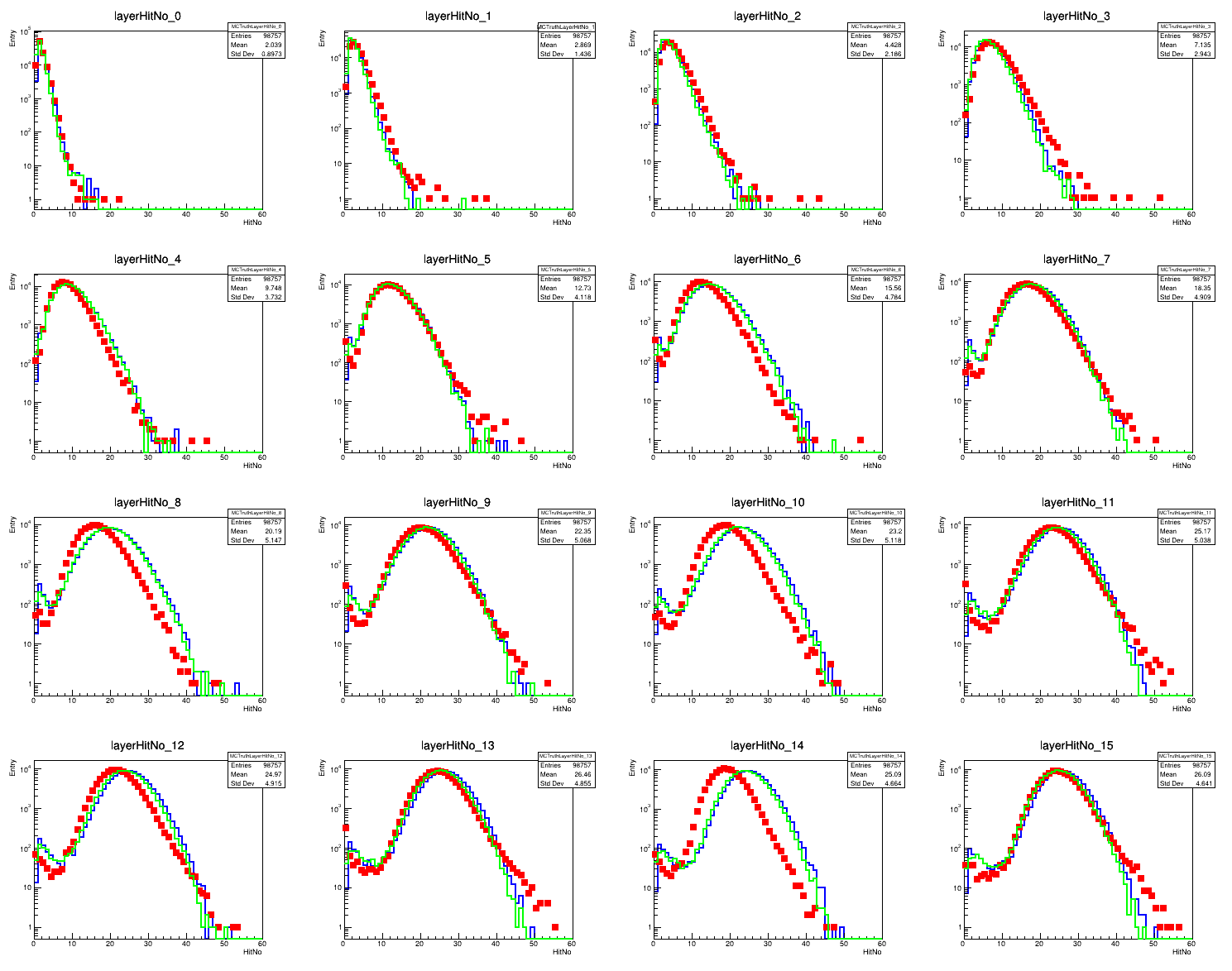 First 16 layers
9
Summary && Plan
Summary
Discrepancy between Data and MC

Plan
Adjust crosstalk
Detector material PCB
SiPM gain error
…
10
BACKUP
11